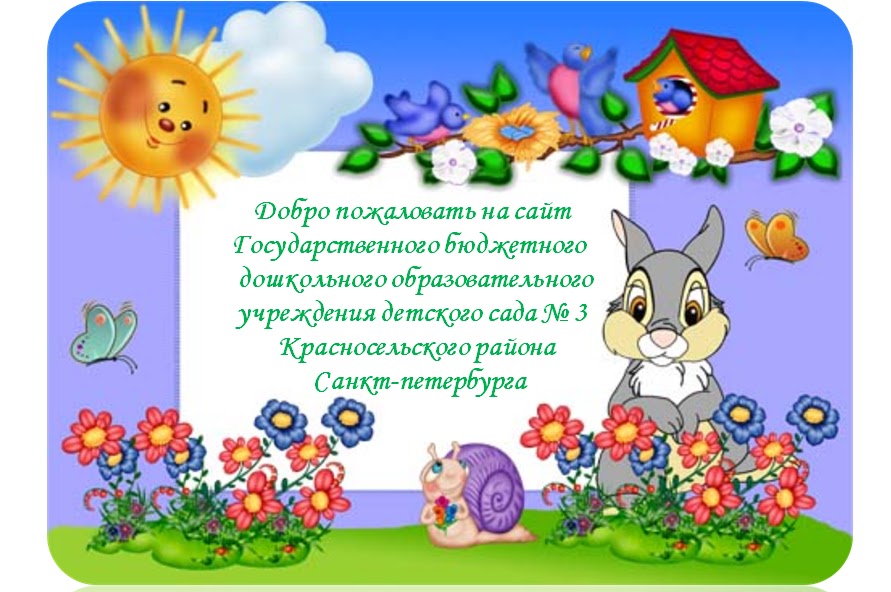 Муниципальное бюджетное дошкольное образовательное учреждение детский сад №21 «Золотая рыбка»
Основная цель – создание благоприятных условий для полноценного проживания ребенком дошкольного детства, формирование основ базовой культуры личности, всестороннего развития  психических и физических качеств в соответствии с возрастными и индивидуальными особенностями, формирование предпосылок к учебной деятельности, обеспечение безопасности жизнедеятельности дошкольника. Особое внимание уделяется развитию личности ребенка, сохранению и укреплению здоровья детей, а также воспитанию у детей таких качеств , как патриотизм.
Так начинается наш день
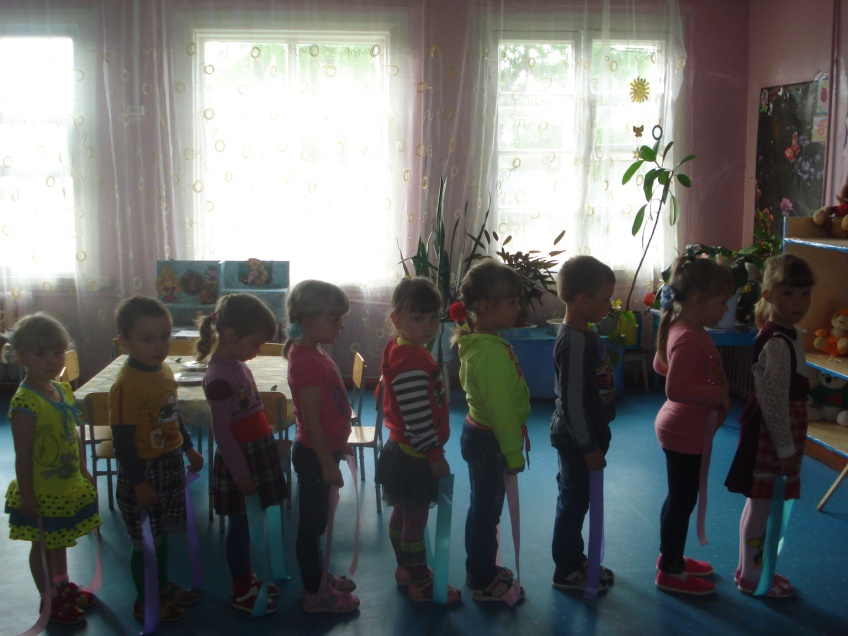 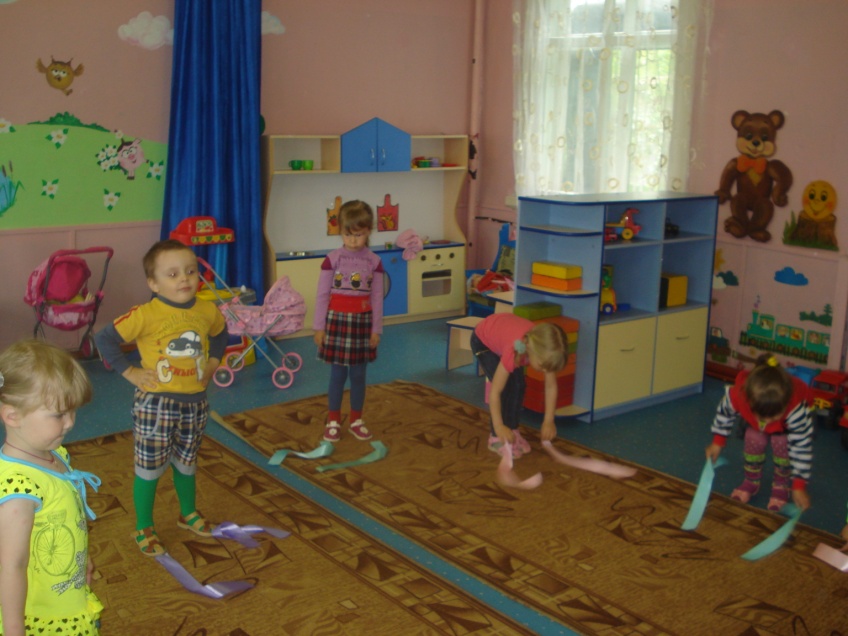 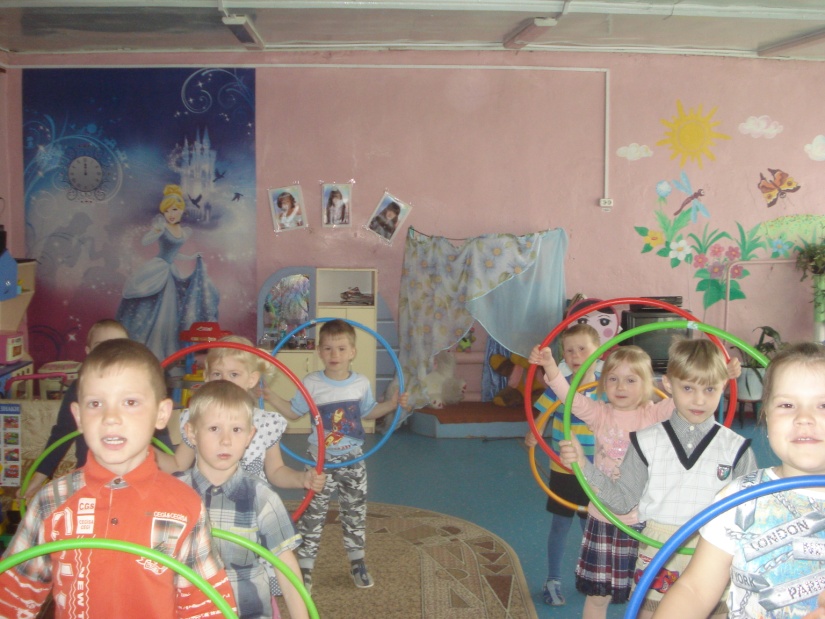 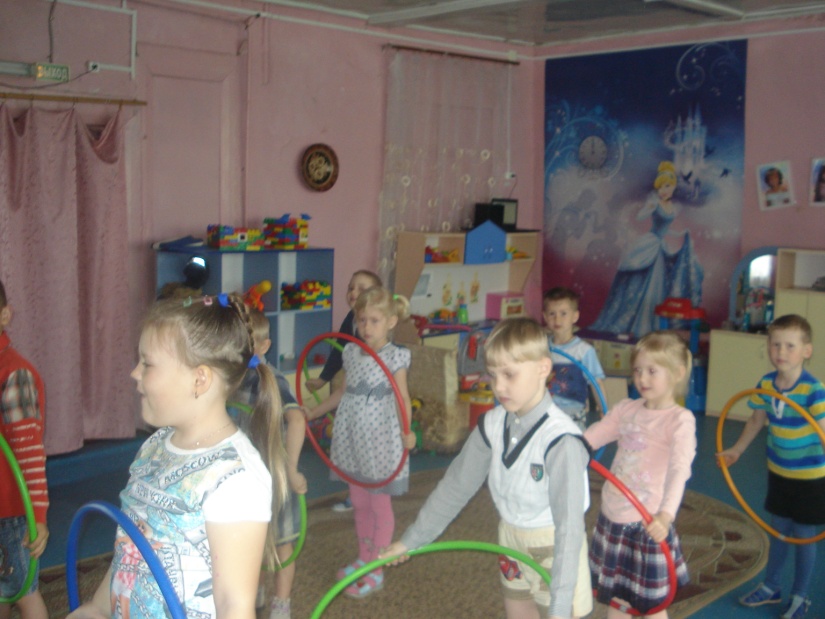 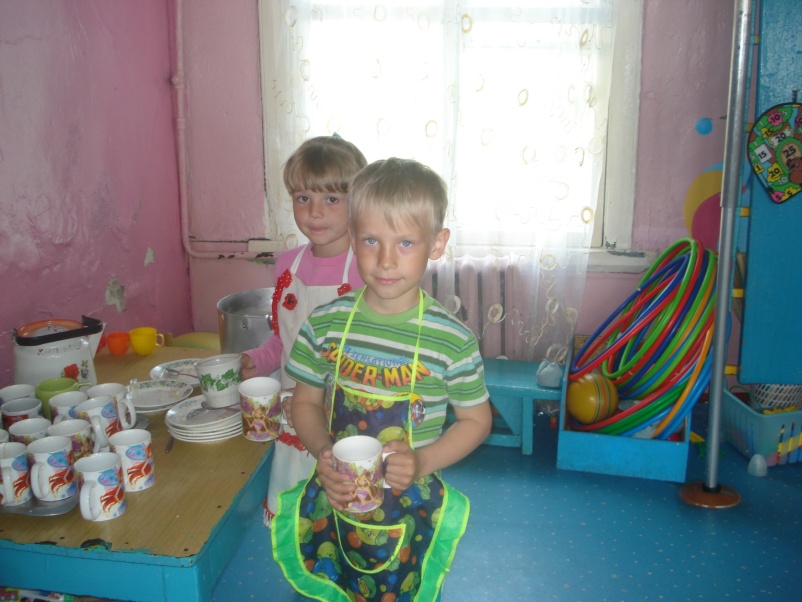 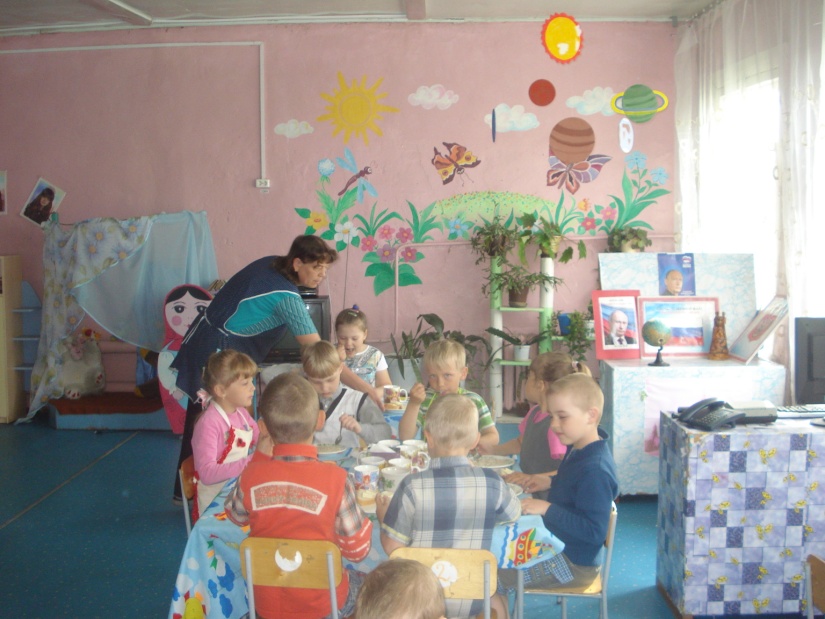 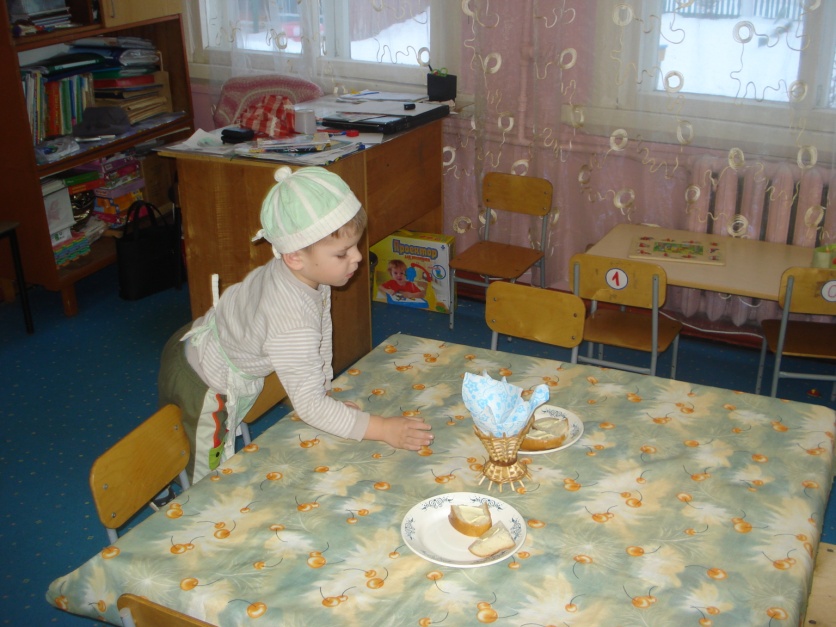 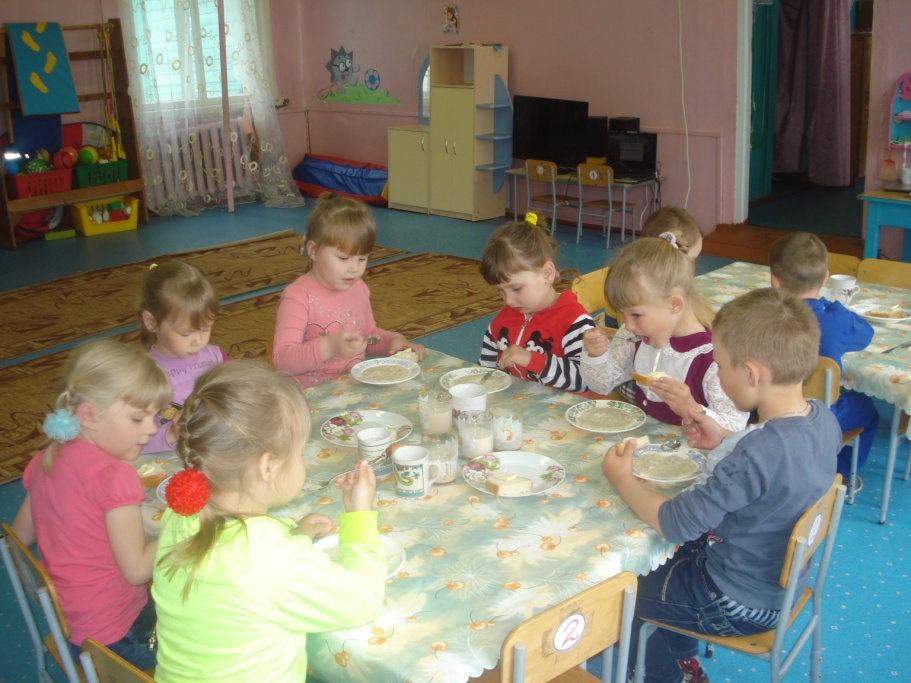 Образовательная деятельность
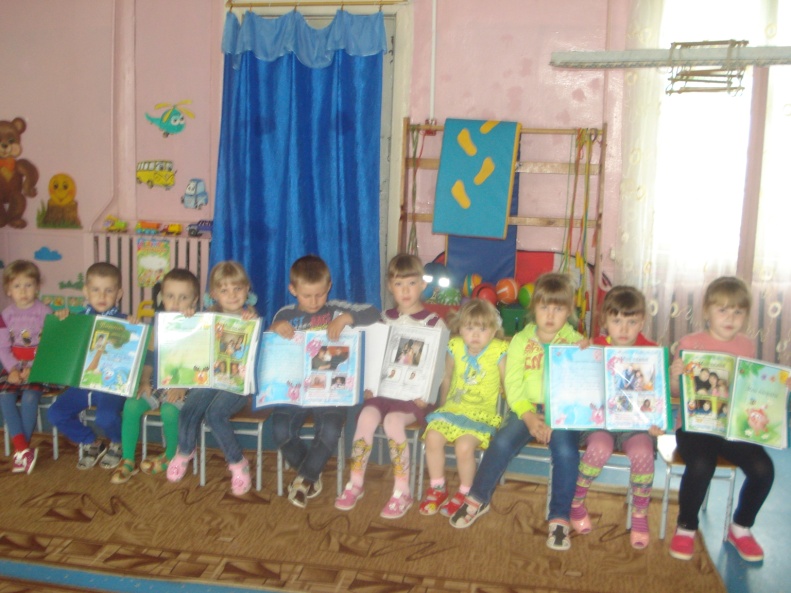 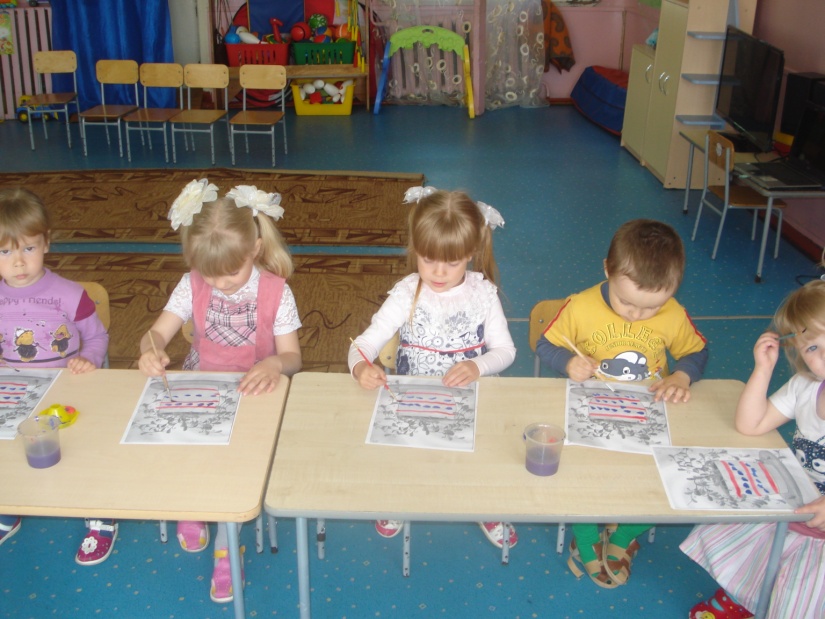 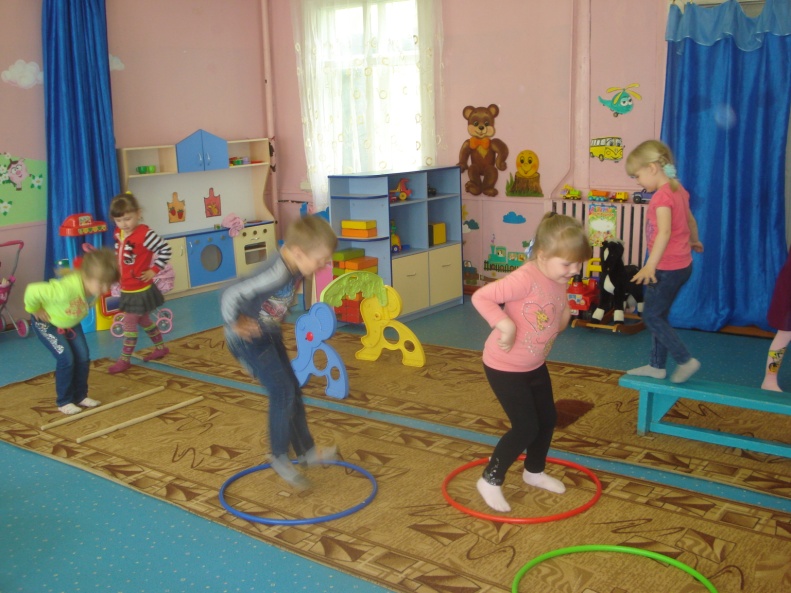 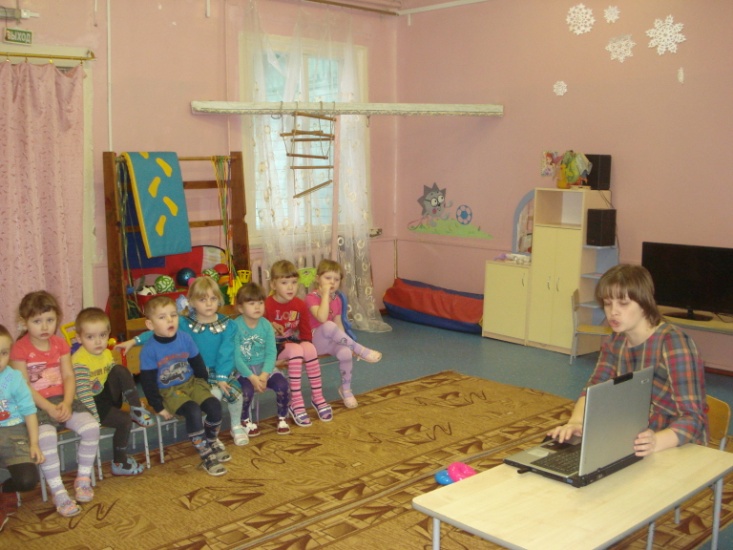 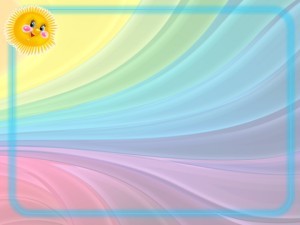 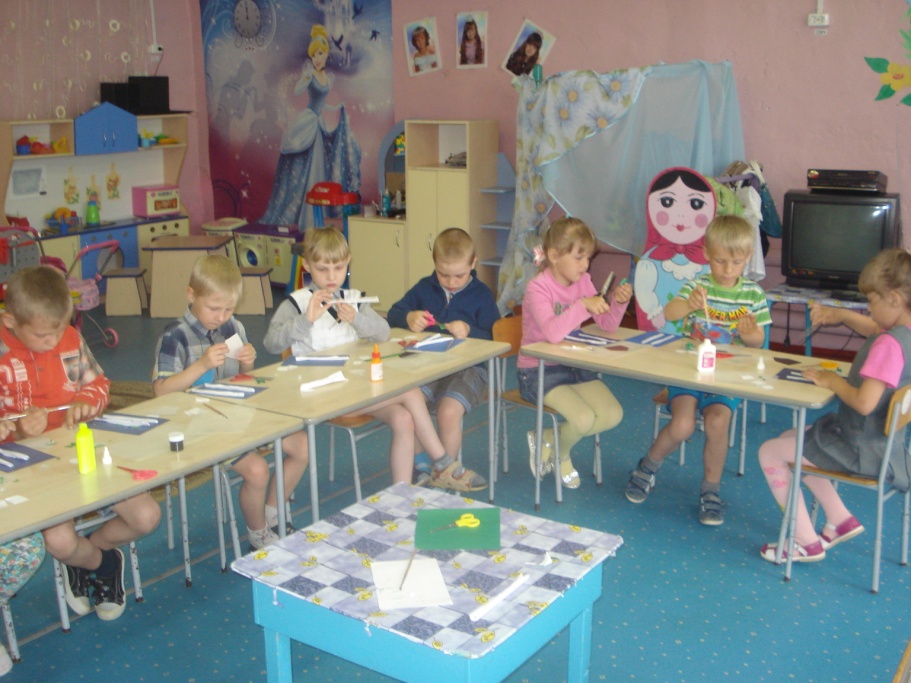 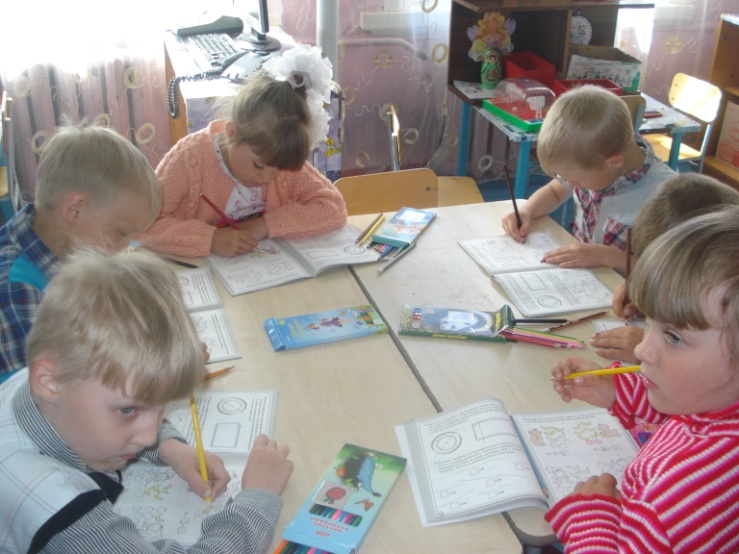 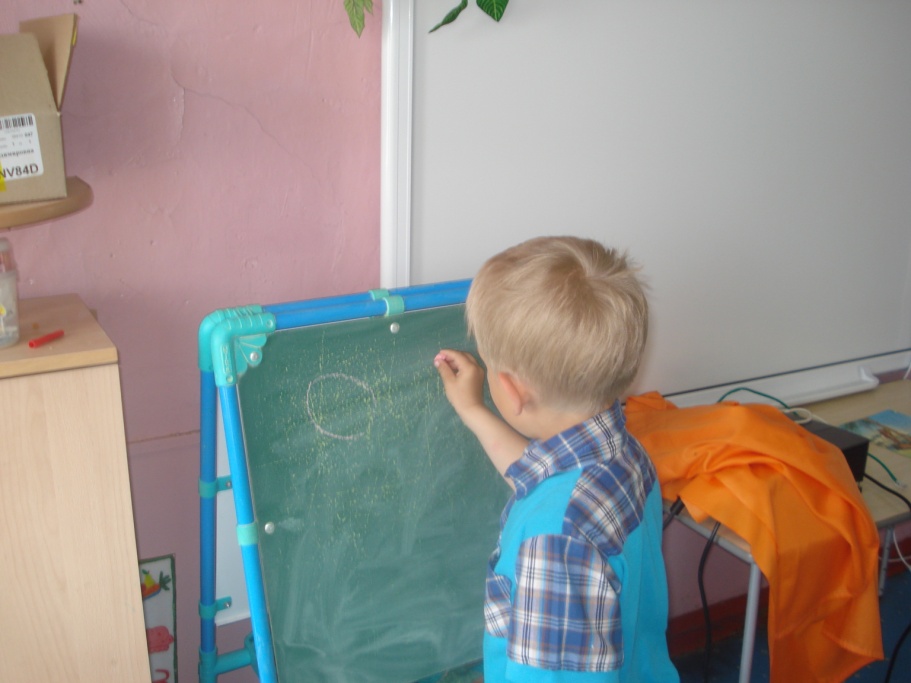 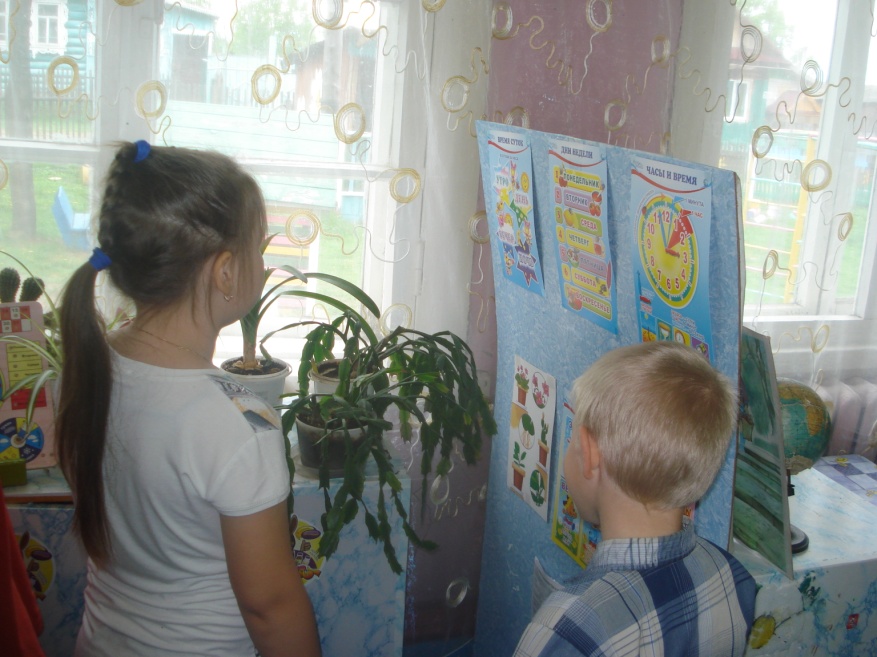 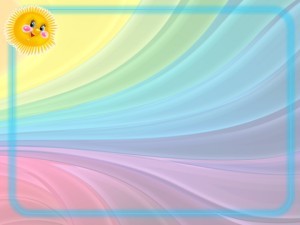 Трудовая деятельность
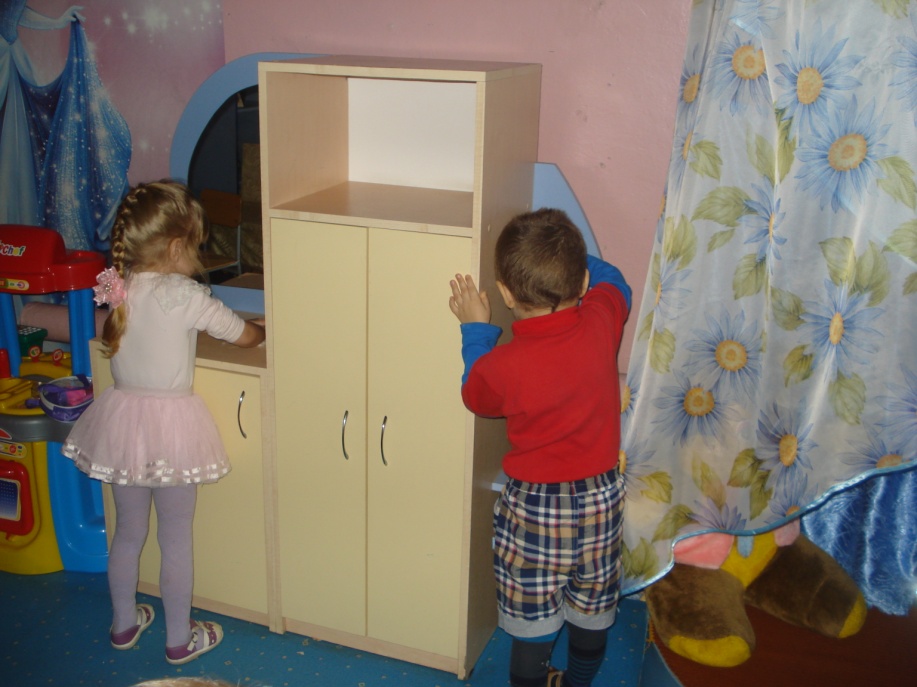 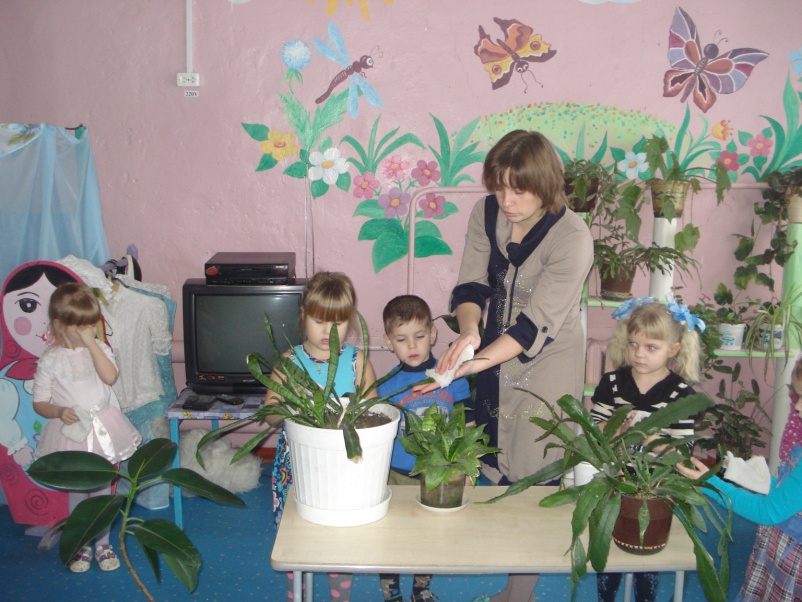 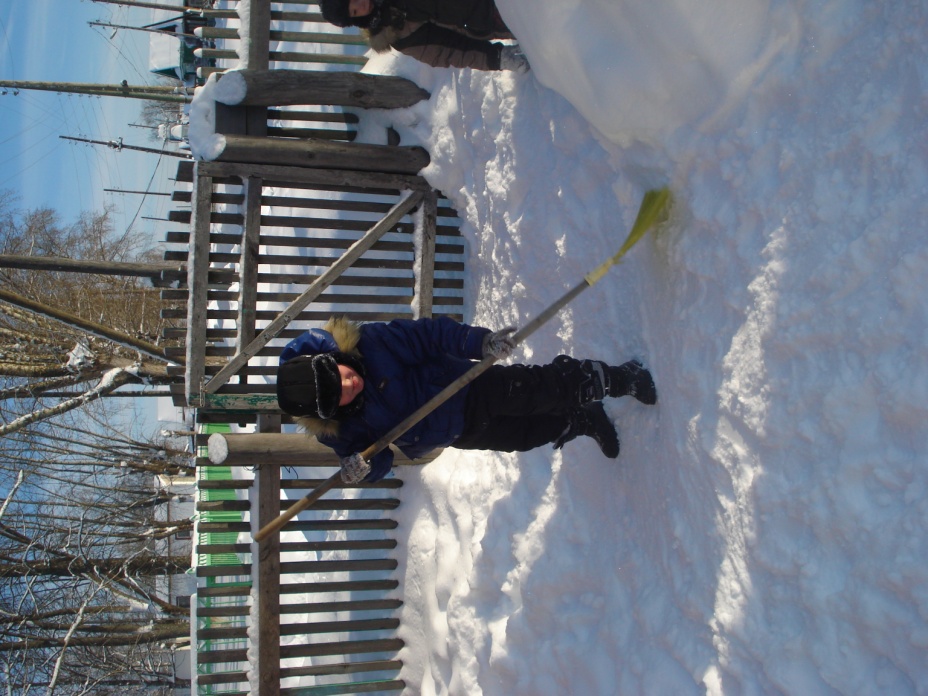 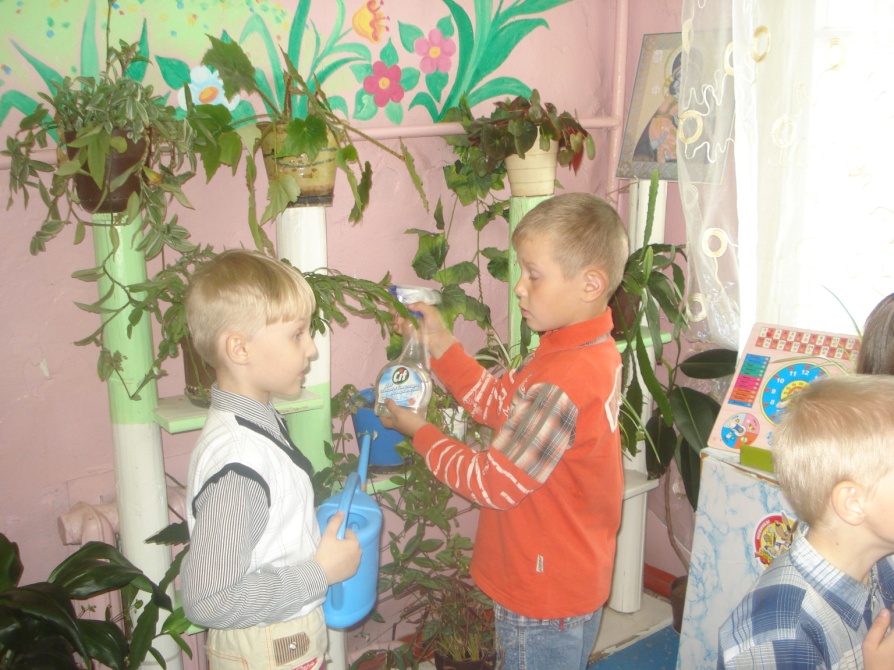 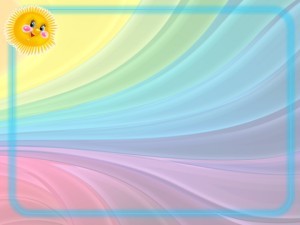 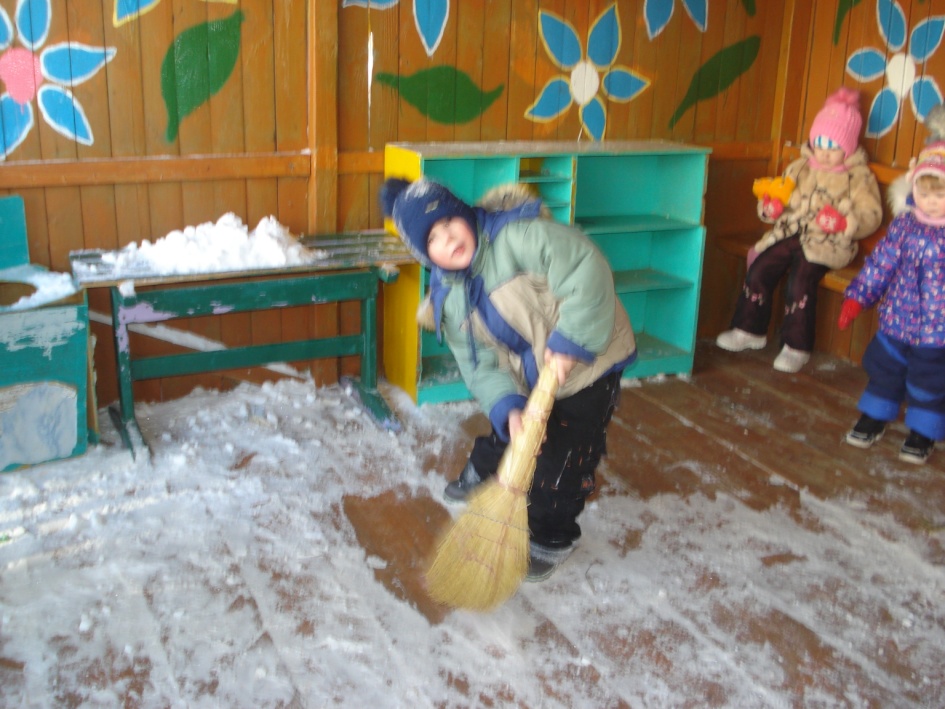 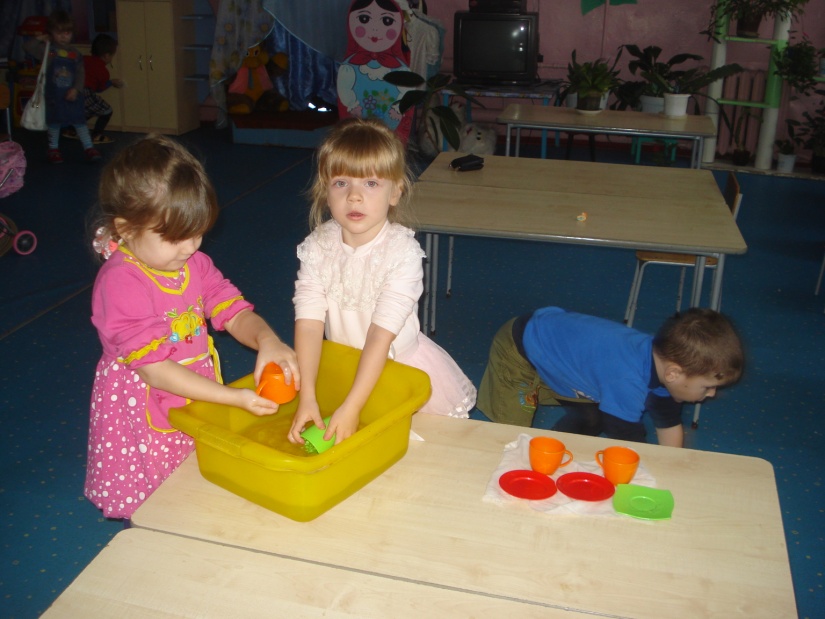 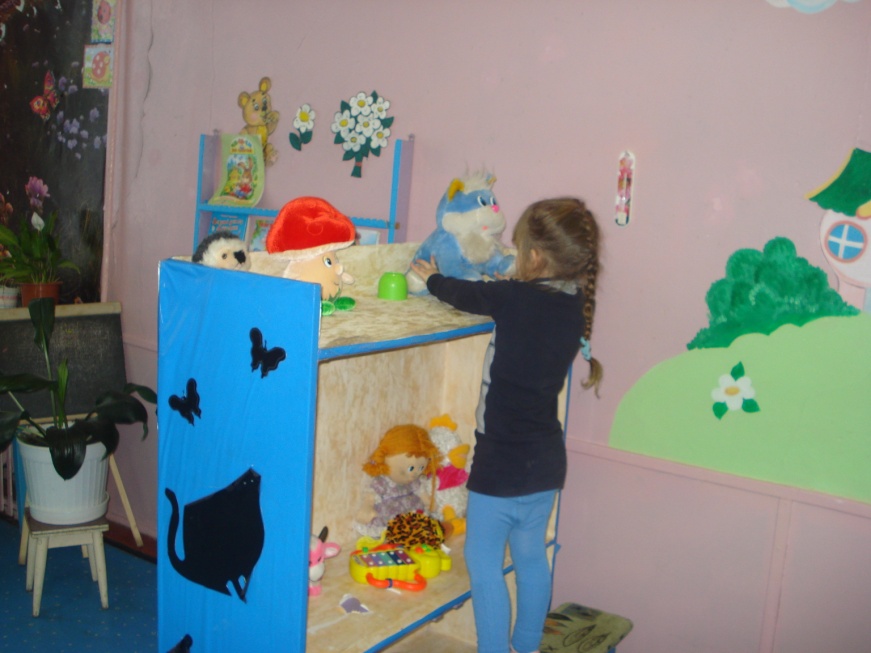 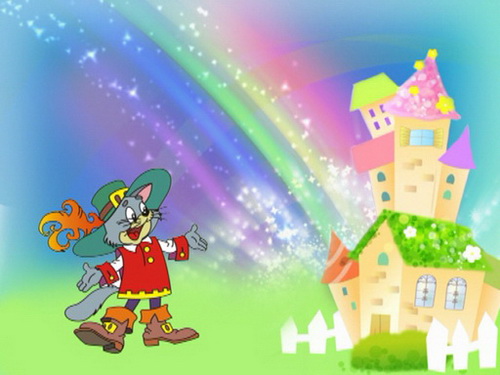 Театрализованная деятельность
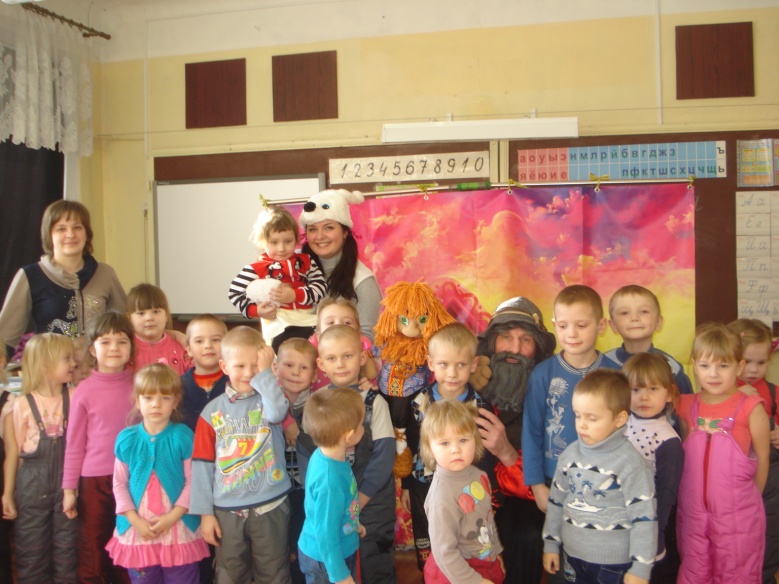 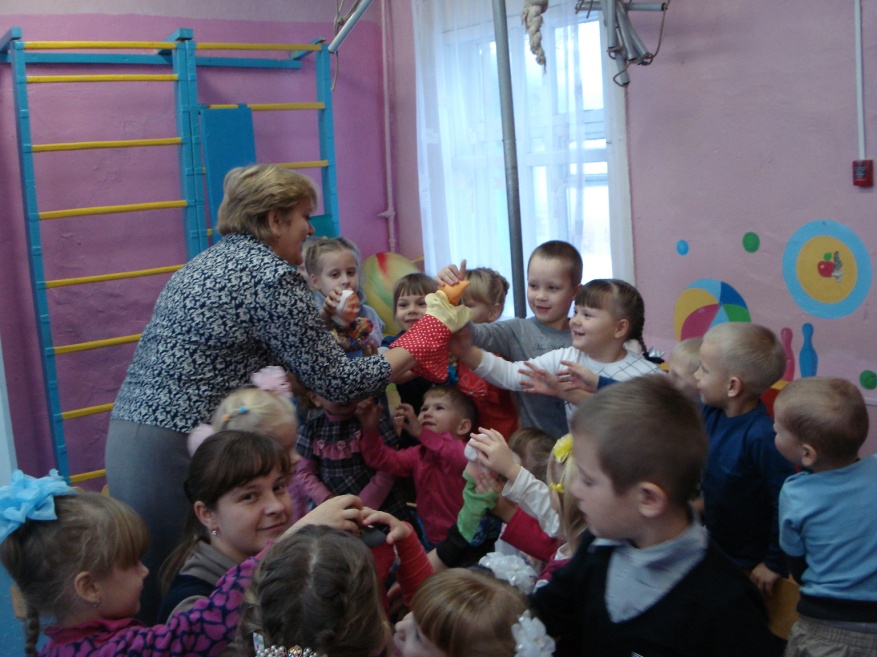 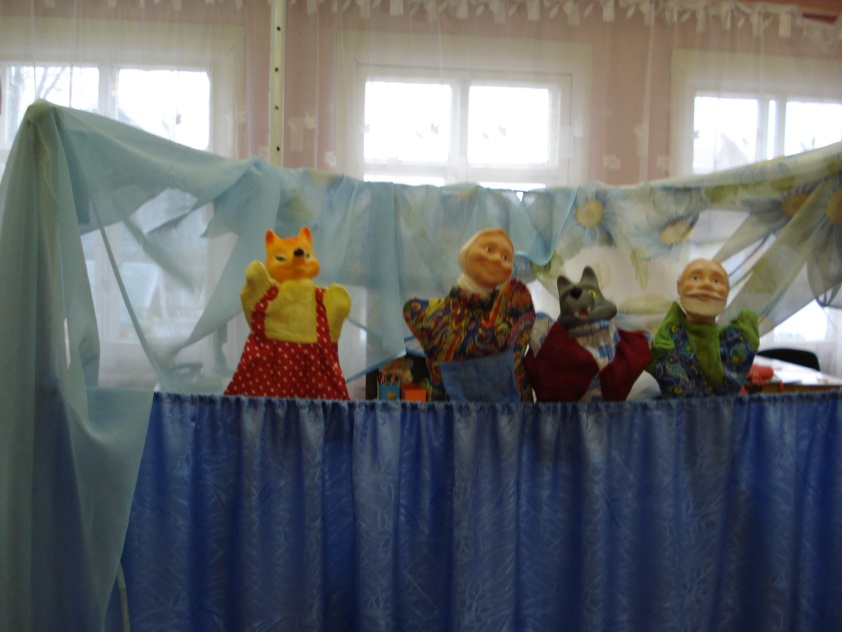 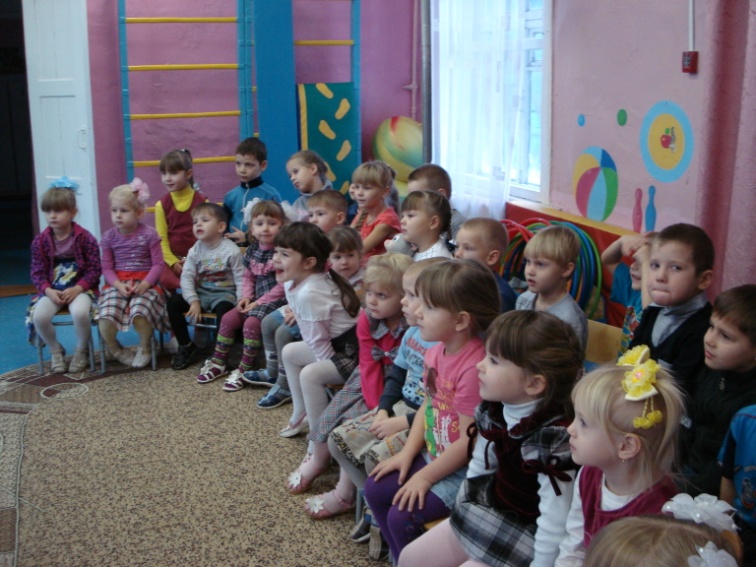 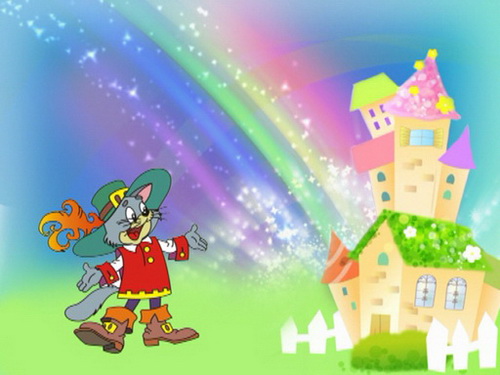 Патриотическое воспитание
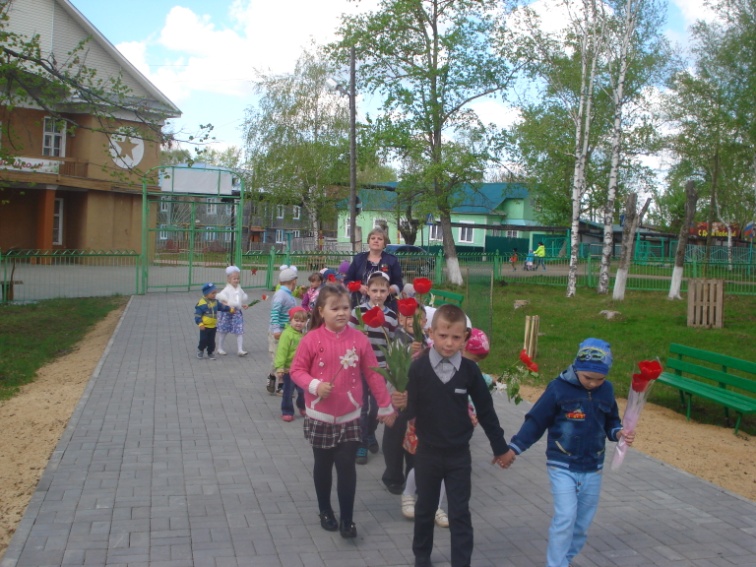 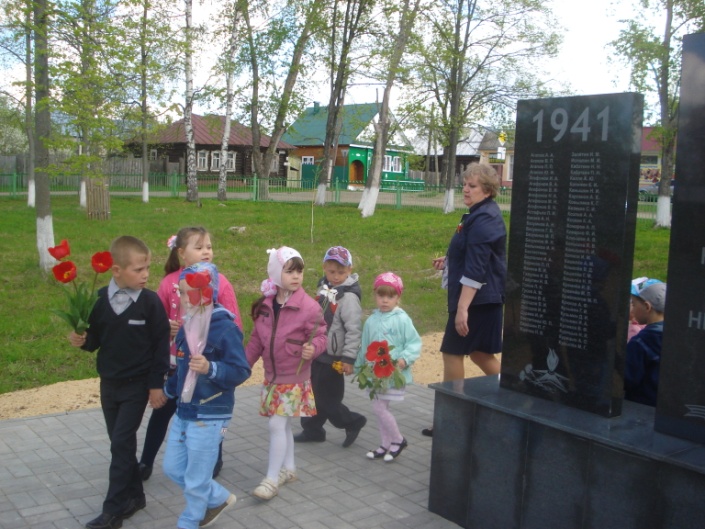 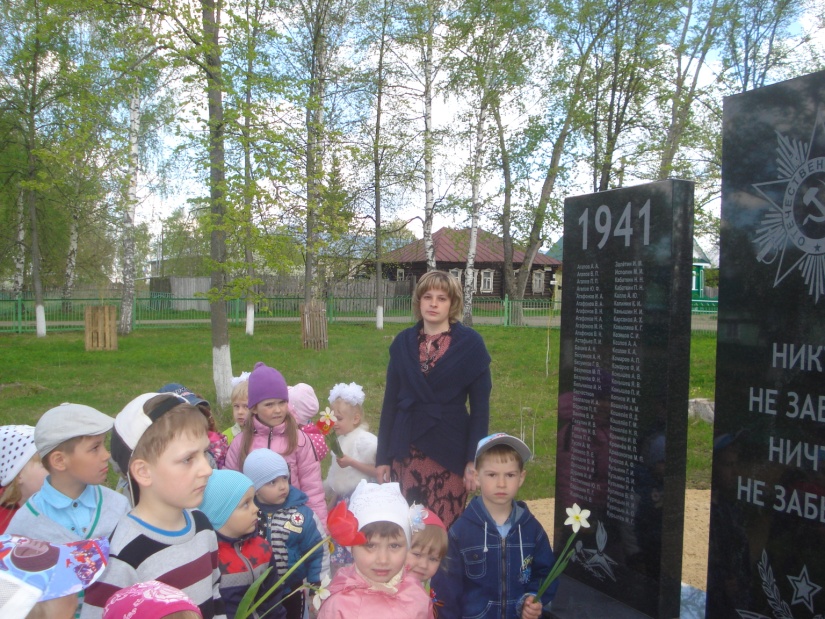 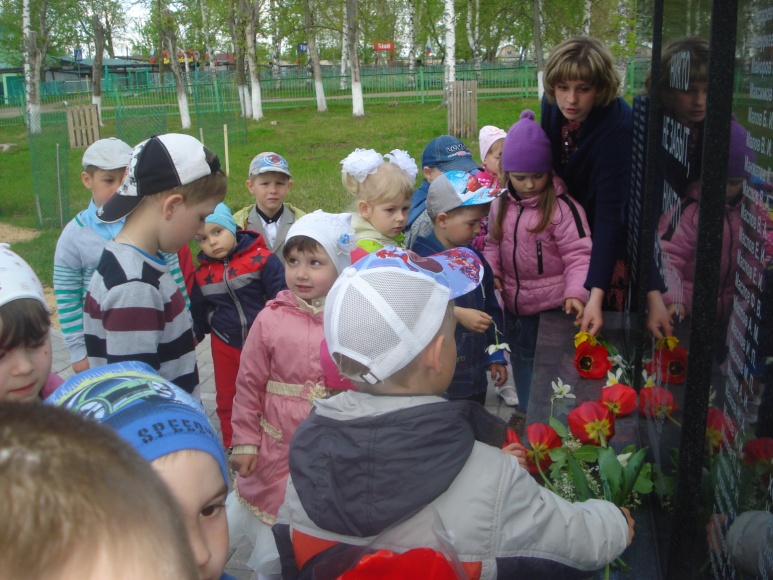 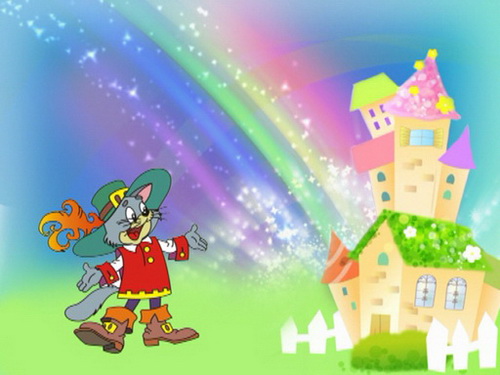 Выставки, конкурсы
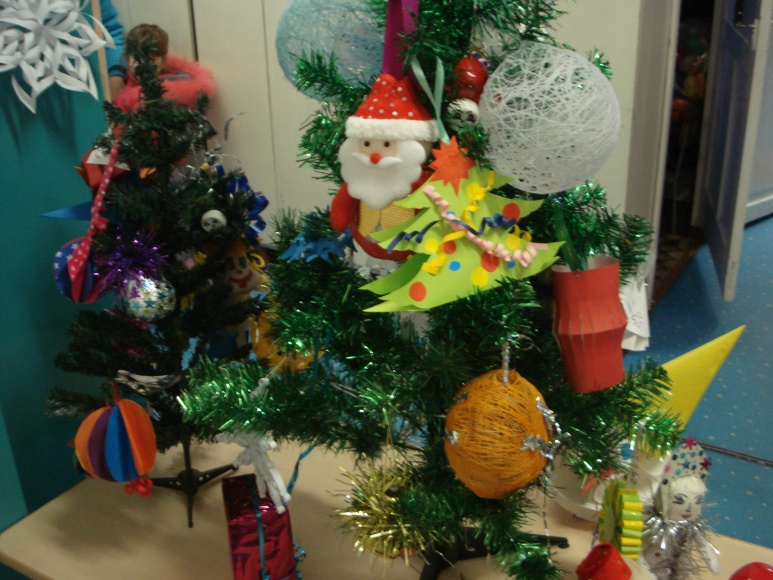 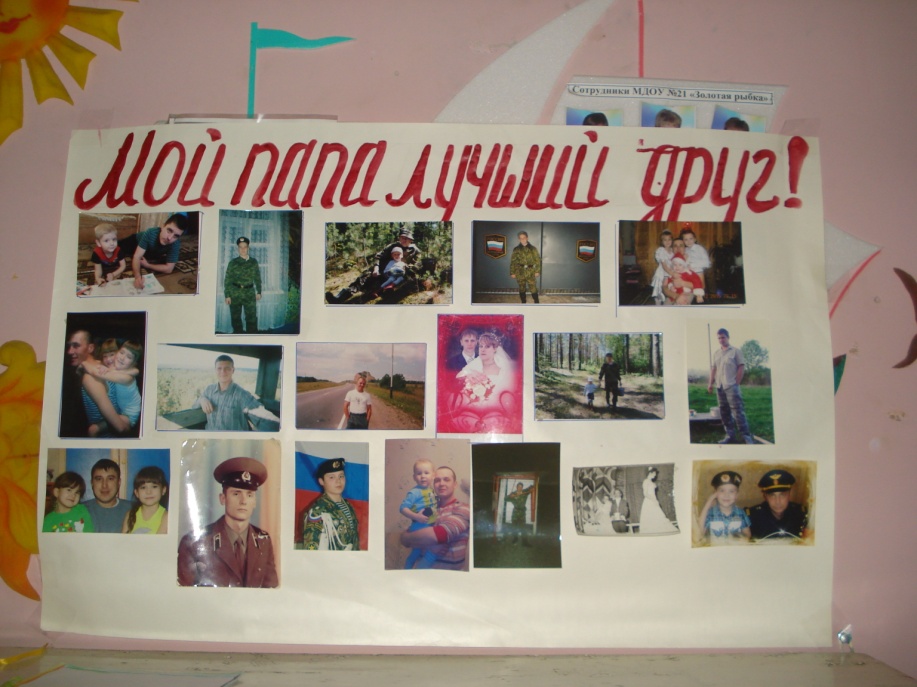 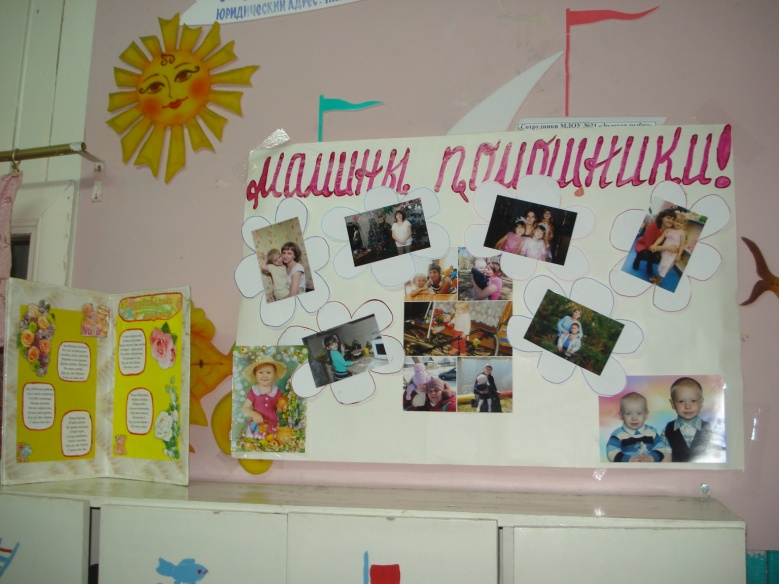 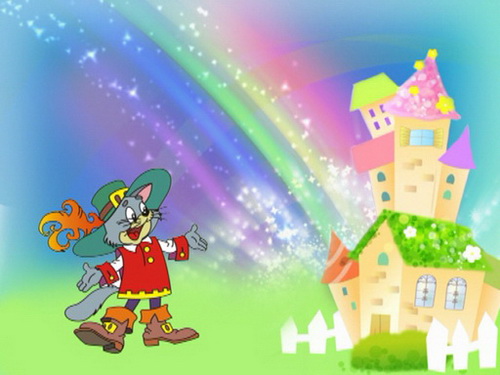 Наши развлечения
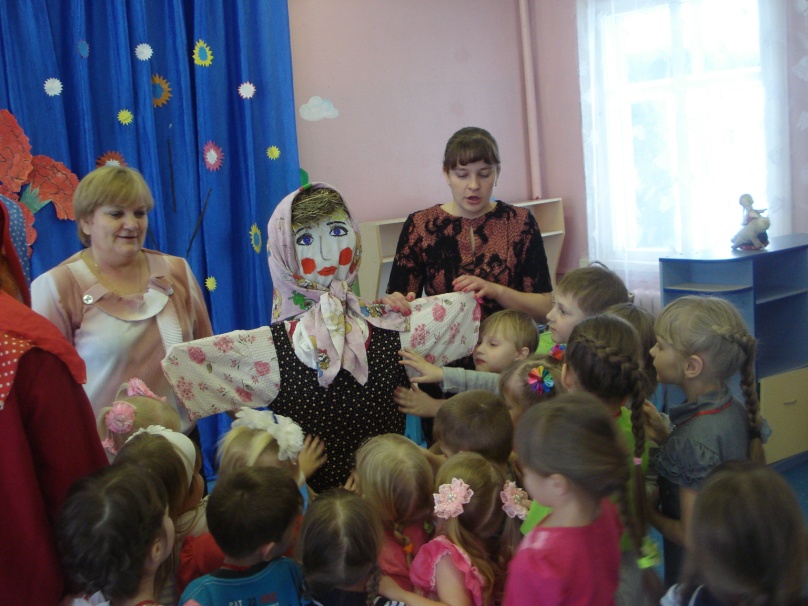 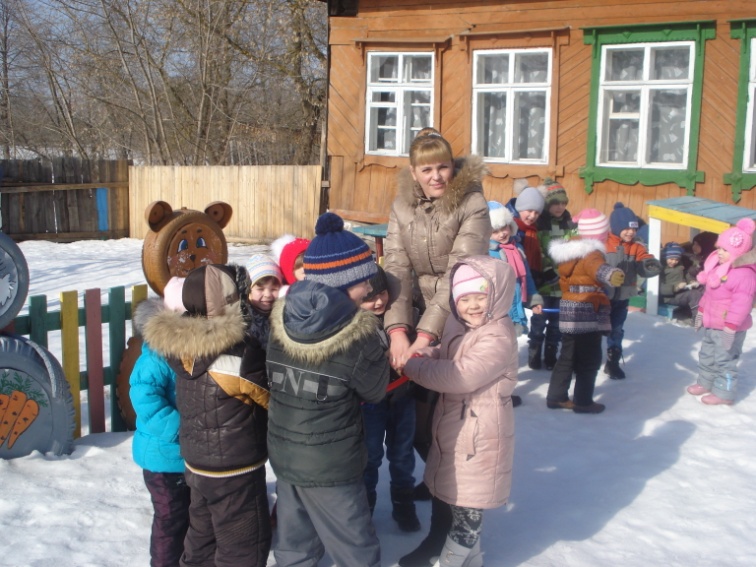 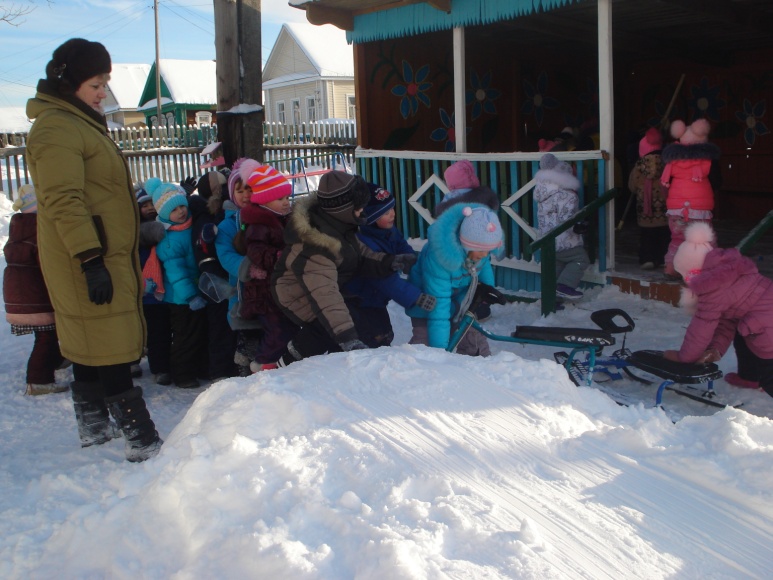 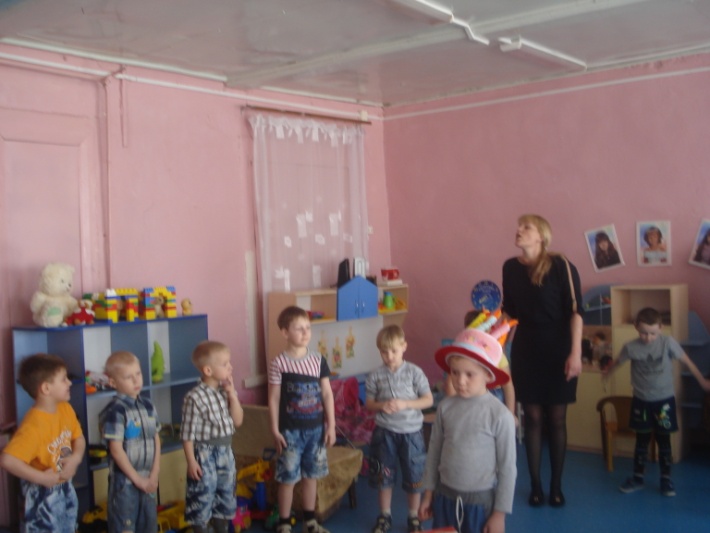